54-3
These materials are by the Kongki Ka Project and are made available to you under the terms of the Creative Commons Attribution ShareAlike license 4.0.
You have permission to share and redistribute these materials in any format and to make reasonable revisions and adaptations of this translation, provided that:
You include the above licence and source information.
If you redistribute these materials or create derivatives, you must distribute your contributions under the same license as the original.
 
The Holy Bible, Berean Standard Bible, BSB is produced in cooperation with Bible Hub, Discovery Bible, OpenBible.com, and the Berean Bible Translation Committee. This text of God's Word has been dedicated to the public domain.
 
Hindi text is from Free Bibles India. This translation is made available under the terms of a Creative Commons Attribution-ShareAlike 4.0 International License.
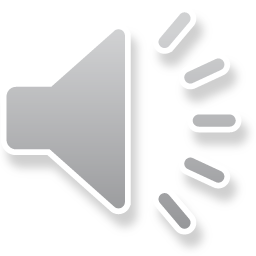 [Speaker Notes: Ch
54 Paul’s 3rd journey
1. Apollos – Acts 18:24-28 (Left Top)
2. 2 years in Ephesus – Acts 19:1-10 (Center Top)
3. 7 sons of Sceva – Acts 19:11-20 (Right Top)
4. Artemis of the Ephesians – Acts 19:21 – 20:1 (Right Center)
5. Eutychus – Acts 20:6-12 (Right Bottom)
6. Paul visits the Ephesian Elders – Acts 20:16-38 (Center Bottom)
7. Agabus’ prophecy – Acts 21:8-15 (Left Bottom)]
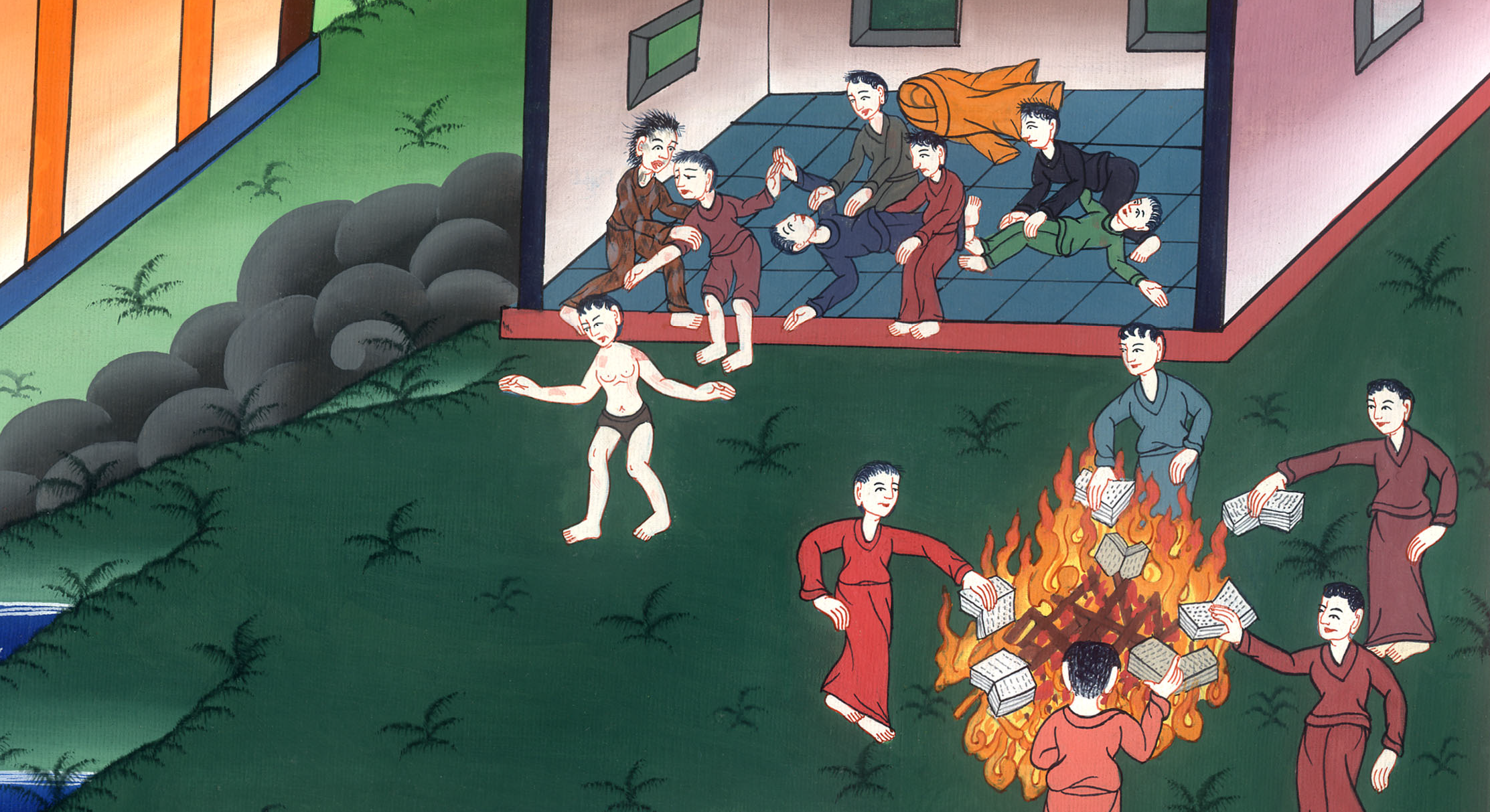 स्केवा के सात बेटे - प्रेरितों के काम 19:11-20
This work is licensed under a Creative Commons Attribution-ShareAlike 4.0 International License
स्केवा के सात बेटे - प्रेरितों के काम 19:11-20
Seven sons of Sceva – Acts 19:11-20
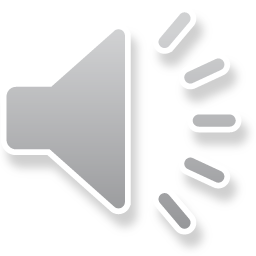 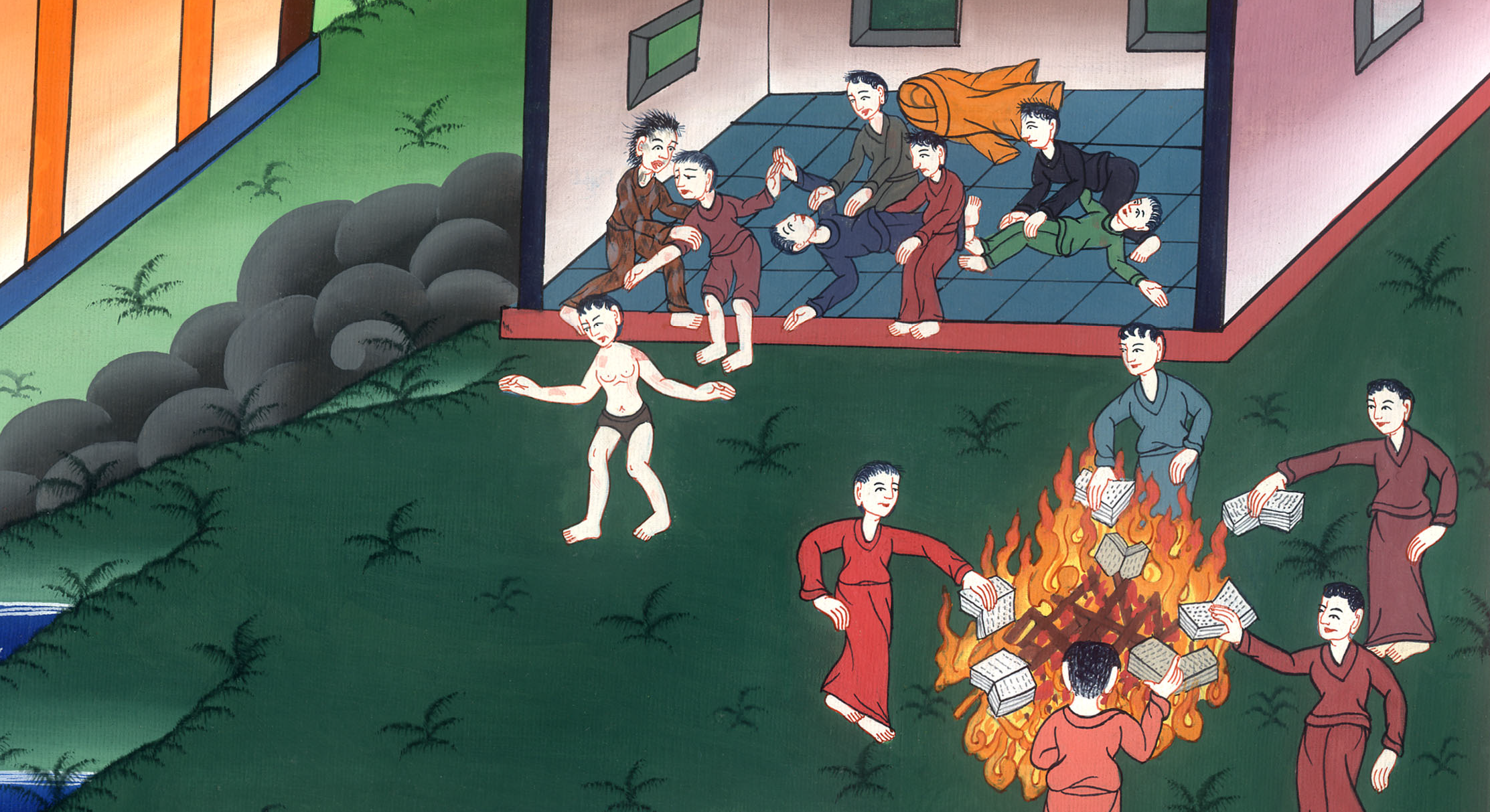 स्केवा के सात बेटे - प्रेरितों के काम 19:11-20
11और परमेश्वर पौलुस के हाथों से सामर्थ्य के अद्भुत काम दिखाता था।
11God did extraordinary miracles through the hands of Paul,
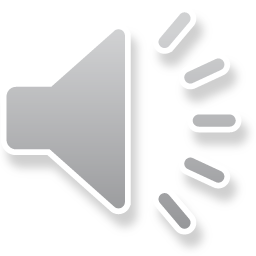 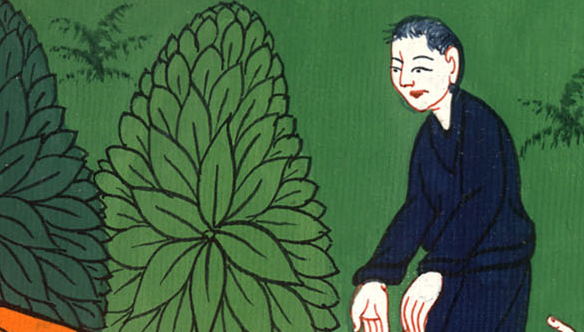 प्रेरितों के काम 19:11
12यहाँ तक कि रूमाल और अँगोछे उसकी देह से स्पर्श कराकर बीमारों पर डालते थे, और उनकी बीमारियाँ दूर हो जाती थी; और दुष्टात्माएँ उनमें से निकल जाया करती थीं।
12so that even handkerchiefs  and aprons that had touched him were taken to the sick, and the diseases and evil spirits left them.
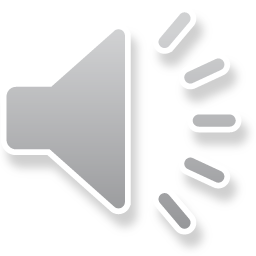 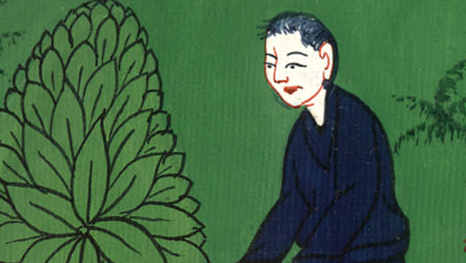 प्रेरितों के काम 19:12
13परन्तु कुछ यहूदी जो झाड़ा फूँकी करते फिरते थे, यह करने लगे कि जिनमें दुष्टात्मा हों उन पर प्रभु यीशु का नाम यह कहकर फूँकने लगे, “जिस यीशु का प्रचार पौलुस करता है, मैं तुम्हें उसी की शपथ देता हूँ।”
13Now there were some itinerant Jewish exorcists who tried to invoke the name of the Lord Jesus over those with evil spirits. They would say, “I bind you by Jesus, whom Paul proclaims.”
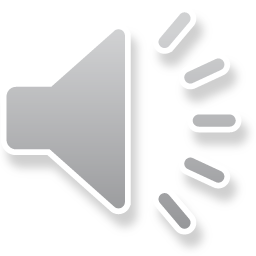 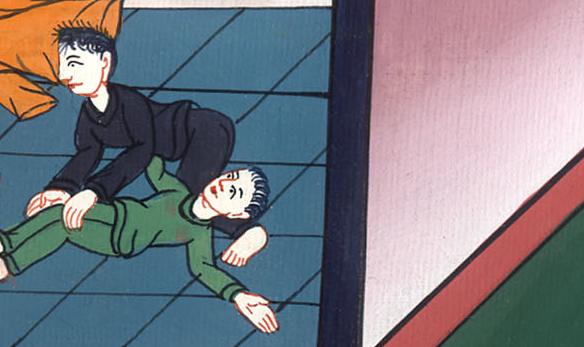 प्रेरितों के काम 19:13
14और स्क्किवाb नाम के एक यहूदी प्रधान याजक के सात पुत्र थे, जो ऐसा ही करते थे।
14Seven sons of Sceva, a Jewish chief priest, were doing this.
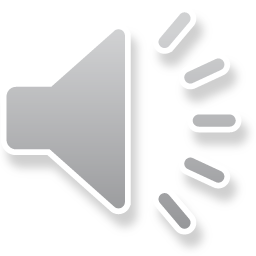 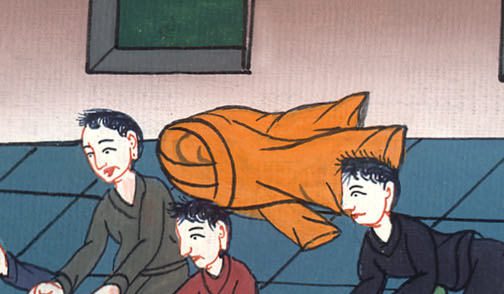 प्रेरितों के काम 19:14
15पर दुष्टात्मा ने उत्तर दिया, “यीशु को मैं जानती हूँ, और पौलुस को भी पहचानती हूँ; परन्तु तुम कौन हो?”
15Eventually, one of the evil spirits answered them, “Jesus I know, and I know about Paul, but who are you?”
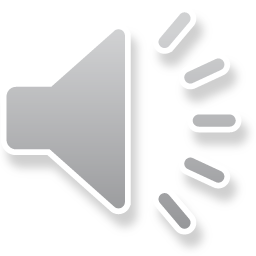 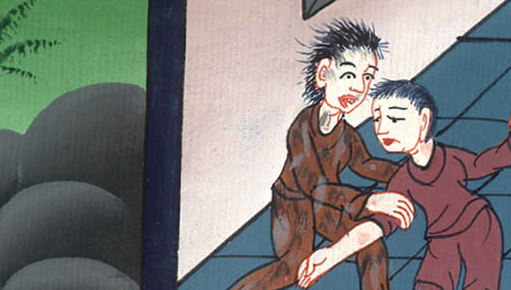 प्रेरितों के काम 19:15
16और उस मनुष्य ने जिसमें दुष्ट आत्मा थी; उन पर लपककर, और उन्हें काबू में लाकर, उन पर ऐसा उपद्रव किया, कि वे नंगे और घायल होकर उस घर से निकल भागे।
16Then the man with the evil spirit jumped on them and overpowered them all. The attack was so violent that they ran out of the house naked and wounded.
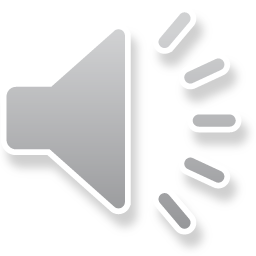 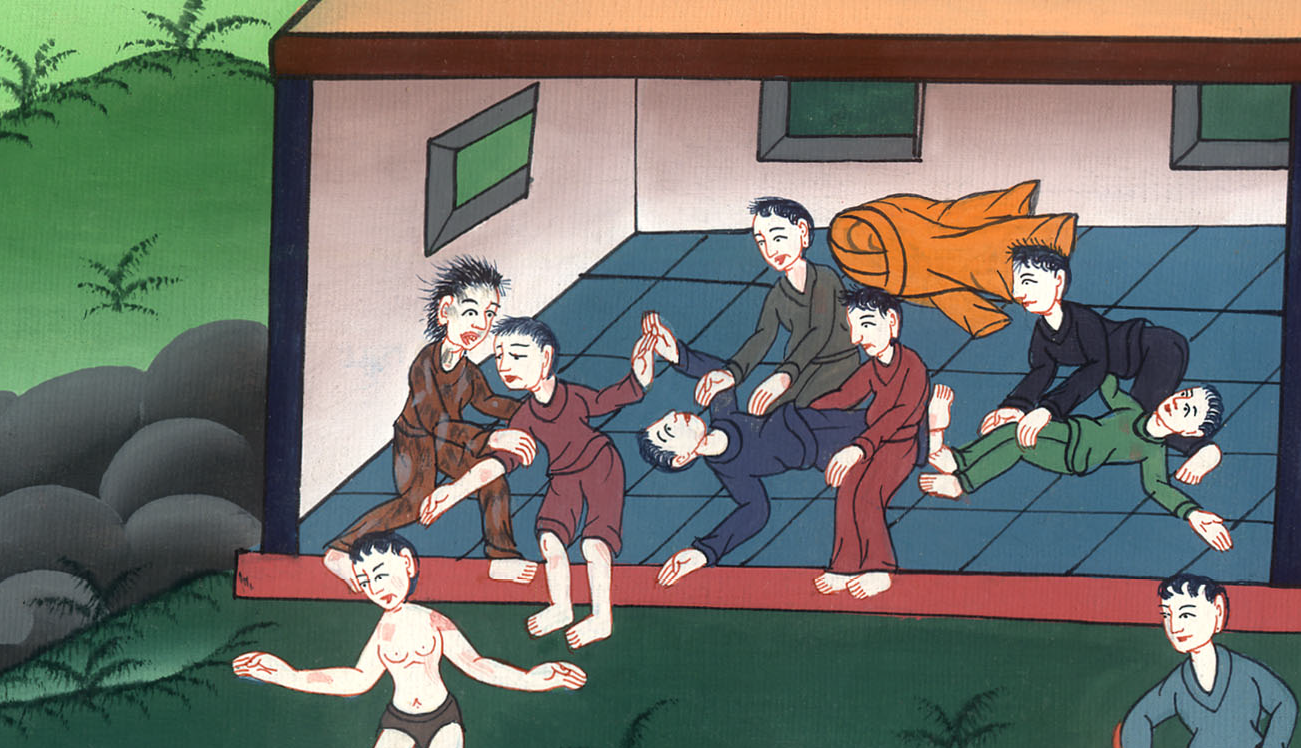 प्रेरितों के काम 19:16
17और यह बात इफिसुस के रहनेवाले यहूदी और यूनानी भी सब जान गए, और उन सब पर भय छा गया; और प्रभु यीशु के नाम की बड़ाई हुई।
17This became known to all the Jews and Greeks living in Ephesus, and fear came over all of them. So the name of the Lord Jesus was held in high honor.
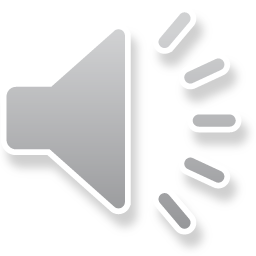 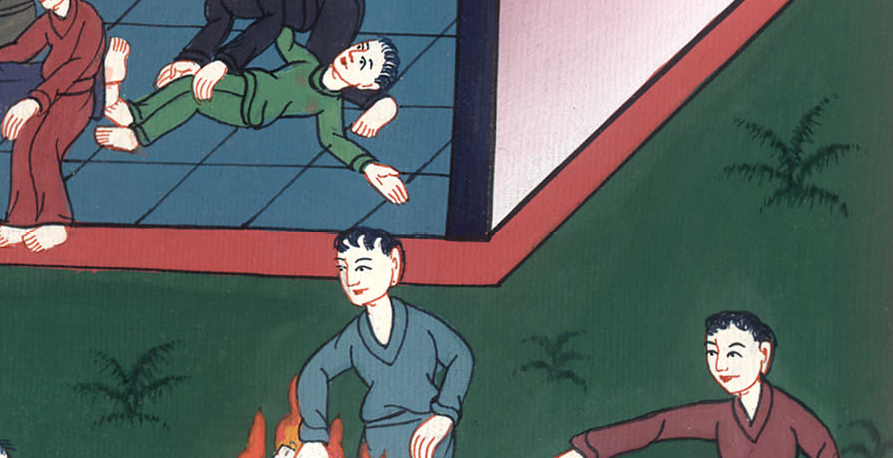 प्रेरितों के काम 19:17
18और जिन्होंने विश्वास किया था, उनमें से बहुतों ने आकर अपने-अपने बुरे कामों को मान लिया और प्रगट किया। s
18Many who had believed now came forward, confessing and disclosing their deeds.
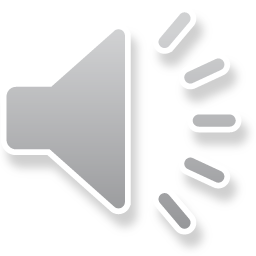 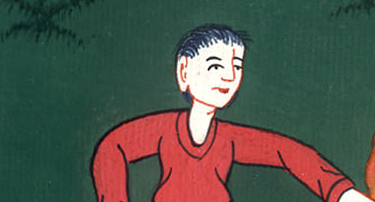 प्रेरितों के काम 19:18
19और जादू-टोना करनेवालों में से बहुतों ने अपनी-अपनी पोथियाँ इकट्ठी करके सब के सामने जला दीं; और जब उनका दाम जोड़ा गया, जो पचास हजार चाँदी के सिक्कों के बराबर निकला।
19And a number of those who had practiced magic arts brought their books and burned them in front of everyone. When the value of the books was calculated, the total came to fifty thousand drachmas.
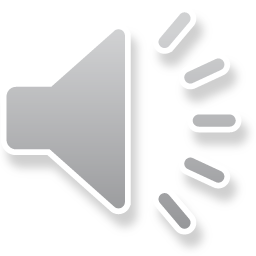 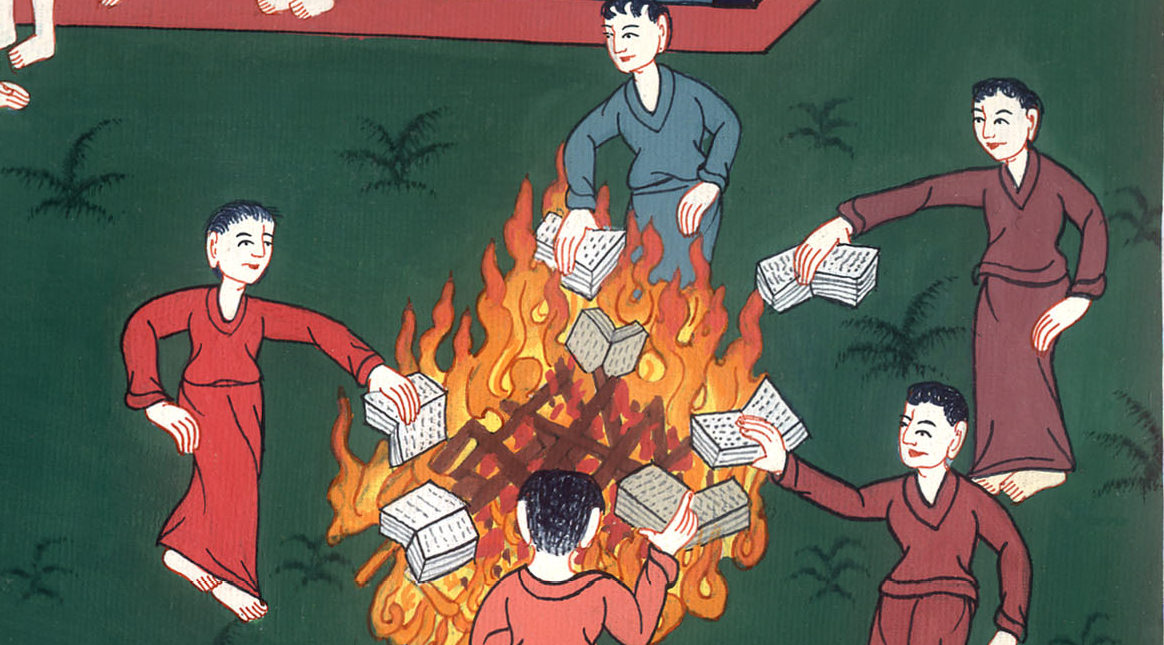 प्रेरितों के काम 19:19
20इस प्रकार प्रभु का वचन सामर्थ्यपूर्वक फैलता गया और प्रबल होता गया।
20So the word of the Lord powerfully continued to spread and prevail.
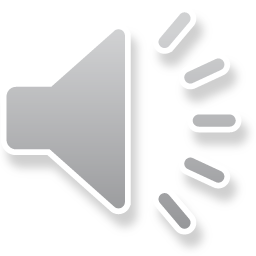 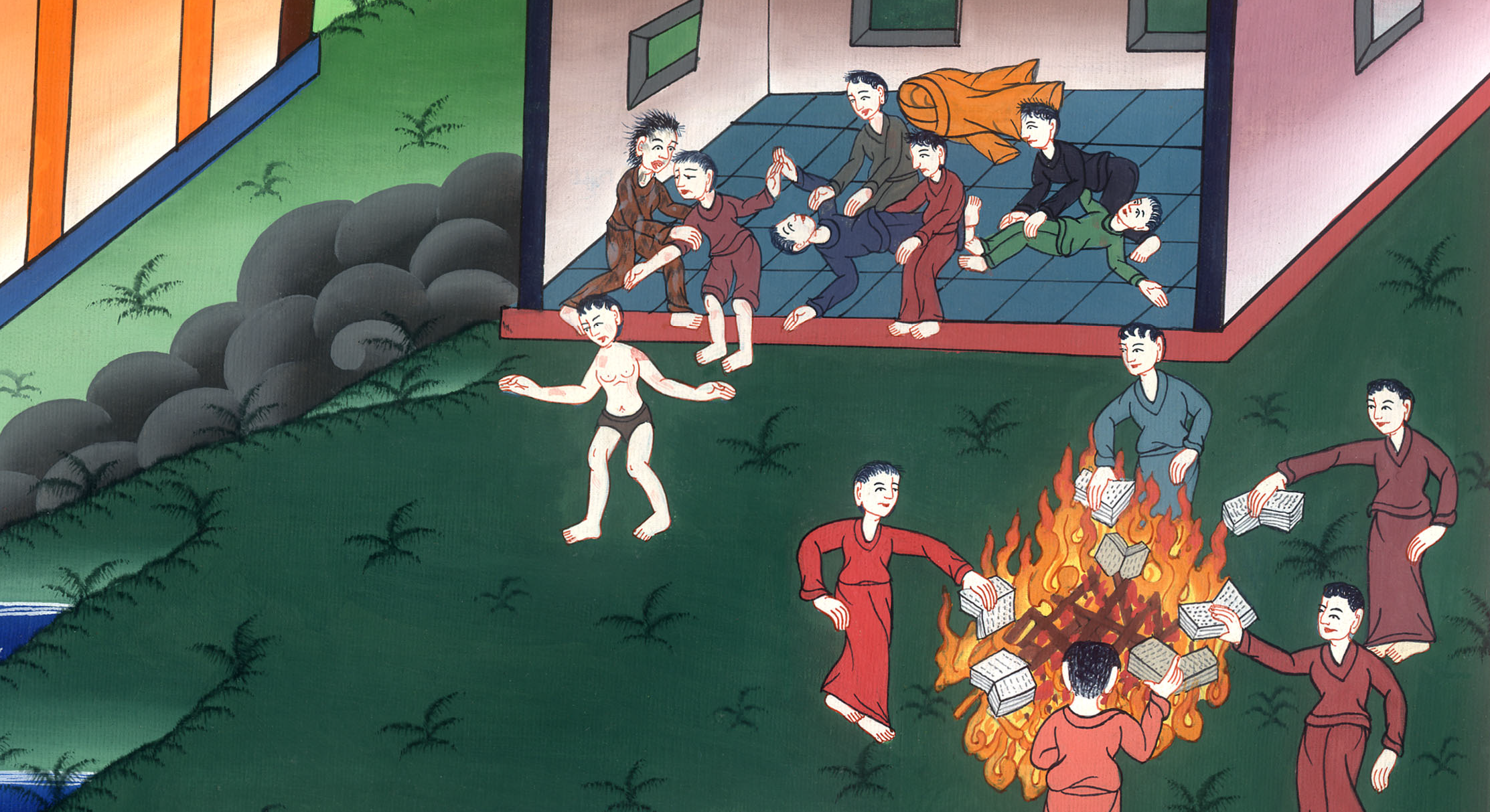 प्रेरितों के काम 19:20